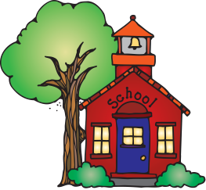 Back to School Night
2024-2025
SECOND GRADE
TRACK B

July 24, 2024
About Me
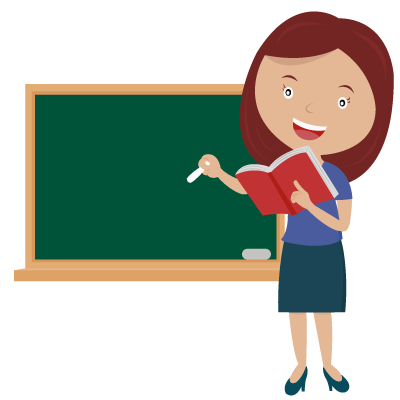 Ms. Delgado
Professional Experience:
Masters of Education/ Teaching Credential & Bachelor of Arts, University of California, Riverside
1st Year at Cal Aero Preserve School
Goals for the Year
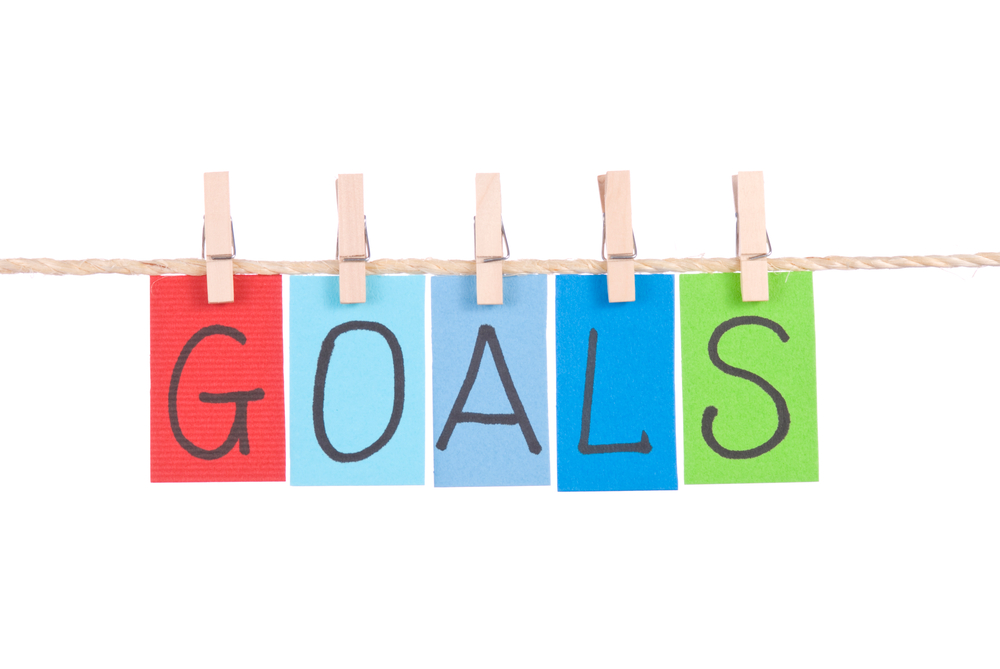 Have every student reach or exceed Common Core State and District standards.
Provide a safe, fun-filled, nurturing learning environment where children thrive.
Increase each child’s academic success in all subject areas.
Develop students’  organizational skills and sense of responsibility.
Expectations
Class Website
Access my website via Cal Aero Website under the classrooms tab.
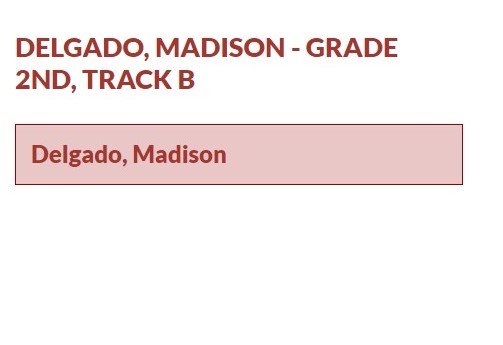 Classwork
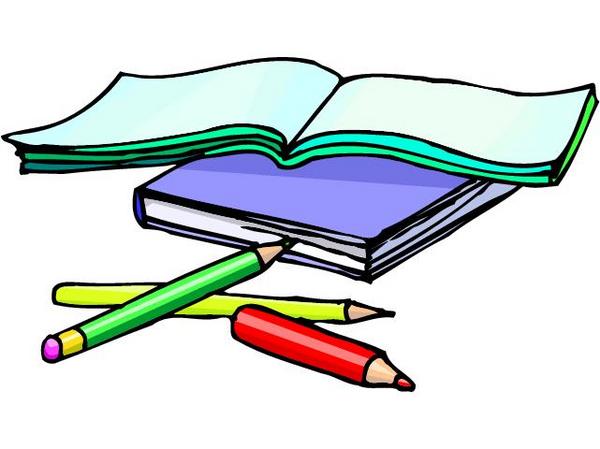 It is important that each student completes his/her classwork. 
If classwork is not finished in the time allotted, the student may have to complete it at the during recess or at home.
Make sure to check your child’s unfinished work section of his/her Aviator folder for any unfinished work nightly. 
To ensure that students always do their best, they may be asked to do an assignment over.
ELA Curriculum
McGraw-Hill Reading Wonders
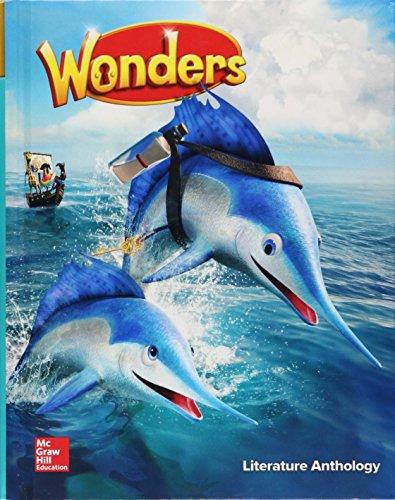 Focus will be on: 
Vocabulary Instruction
Reading Comprehension Skill Development
Phonics
Spelling
Grammar
Writing 
Writing Domains:          
Informational      
Narrative                 
Opinion
Online Access:
Online access for students and parents can be found on your child’s ClassLink account.
Math CurriculumSavvas Envision Math
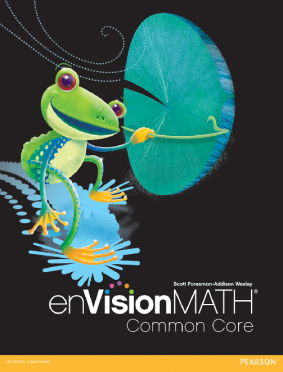 Supplemental programs utilized daily on Chrome books in class.
Prodigy
Xtra Math
Other Core SubjectsEnglish Language Development (ELD)​- Remediation, Intervention & Enrichment​- Social Studies- Houghton Mifflin-NGSS​- Science – Twig – NGSS(99999999- P.E. – Appropriate shoes & bring water bottles M, - Music – Once a week​ (Tuesdays)- Library – Every week (Tuesdays)
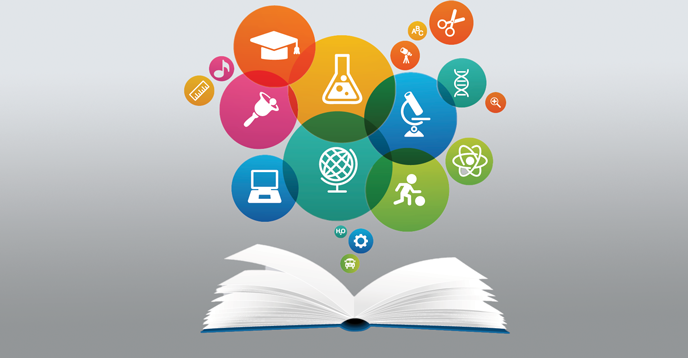 Second Step
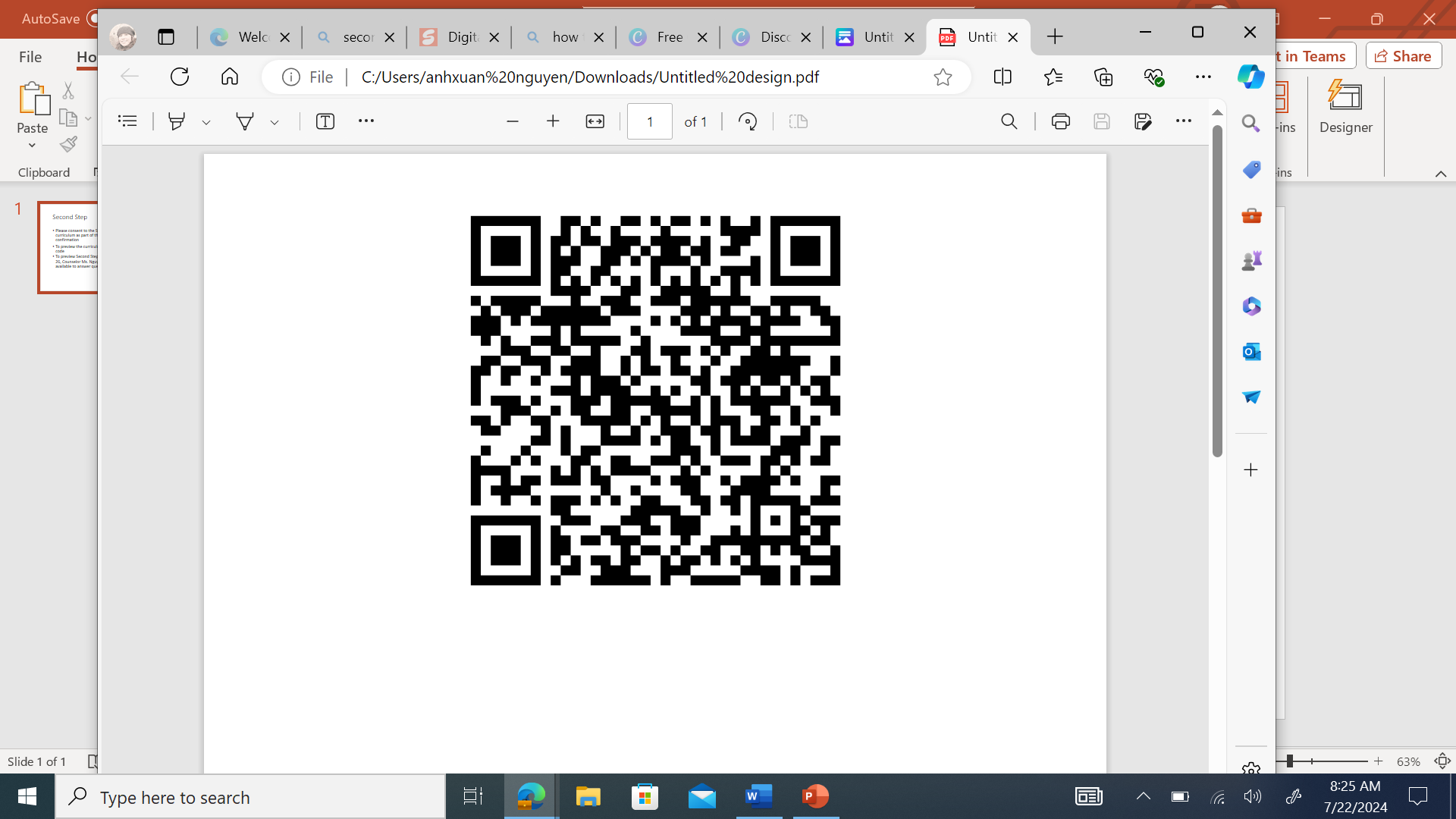 Please consent to the Second Step curriculum as part of the data confirmation
To preview the Second Step curriculum, use the QR code
July 25 from 8:00-3:15 p.m., Counselor Nguyen will be available to preview the curriculum and answer questions. Counselor email: anhxuan_nguyen@chino.k12.ca.us
Grading Policy
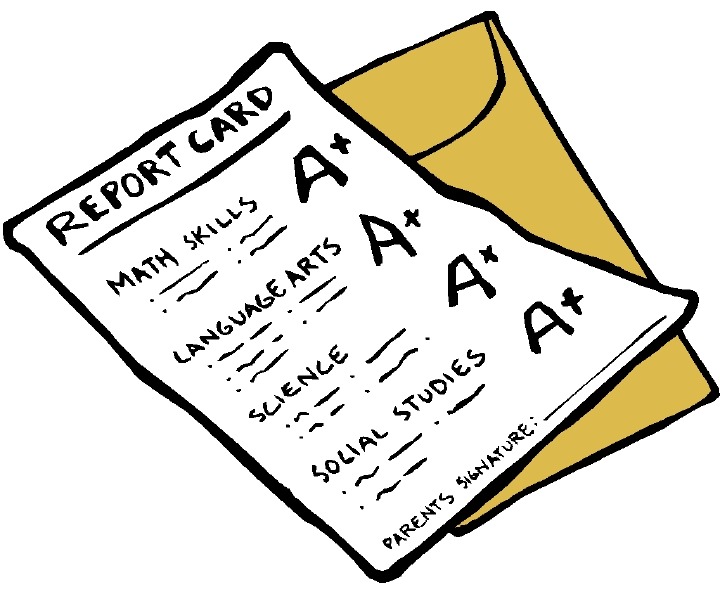 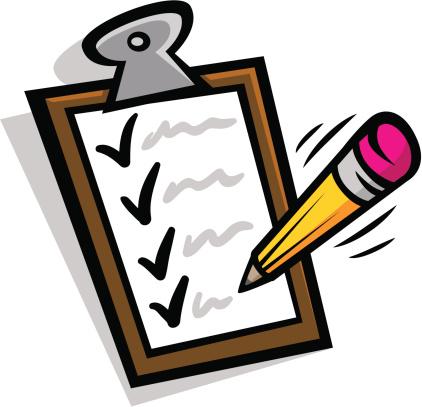 Grading Scale
Standards Based Grading Report Card, resulting in students receiving the grades of 1, 2, 3, and 4.
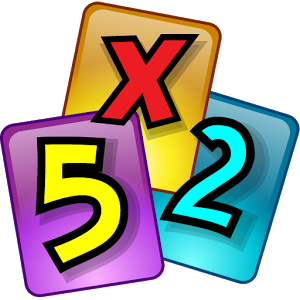 Homework*
District guidelines are 20-30 focused minutes daily as well as an additional 20 minutes a day of outside reading. 

    Homework will be assigned Monday through Thursday 

1. Read: 20 minutes. Reading Log due each Friday 

2. Math: Math Homework Worksheet due next day

3. Reading/Fluency Passages –To be read to Parent

4. Unfinished classwork 

5.Test prep when necessary
Absences
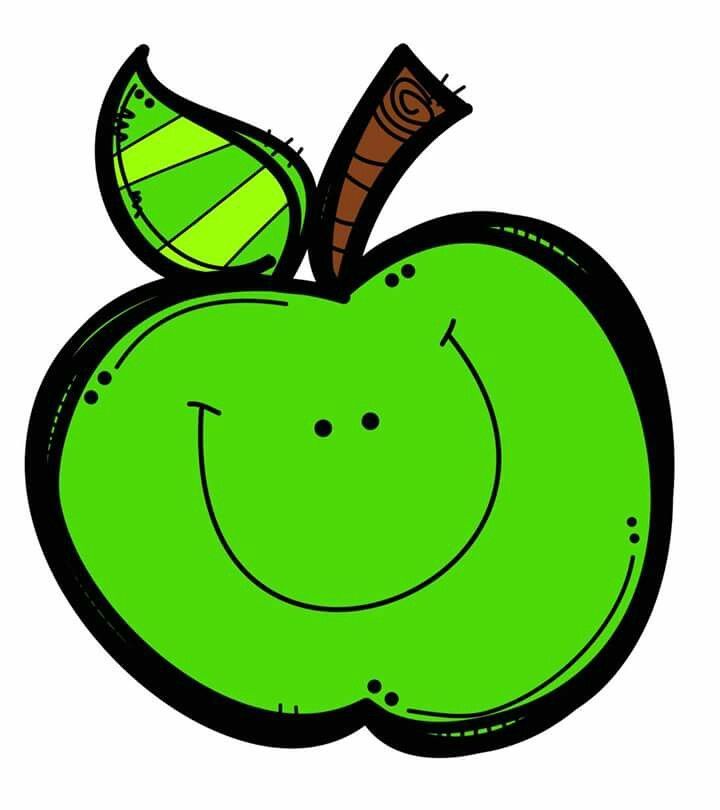 Please make sure your child is in school unless ill.  
ATTENDANCE COUNTS! 
Missed tests will be given the next day the student returns or when time permits. 
 Please try to schedule appointments after school. If you are taking your child out of school, please let me know ASAP. Work missed will need to be completed.
TARDIES do count against perfect attendance!
School Wide Behavior Expectations
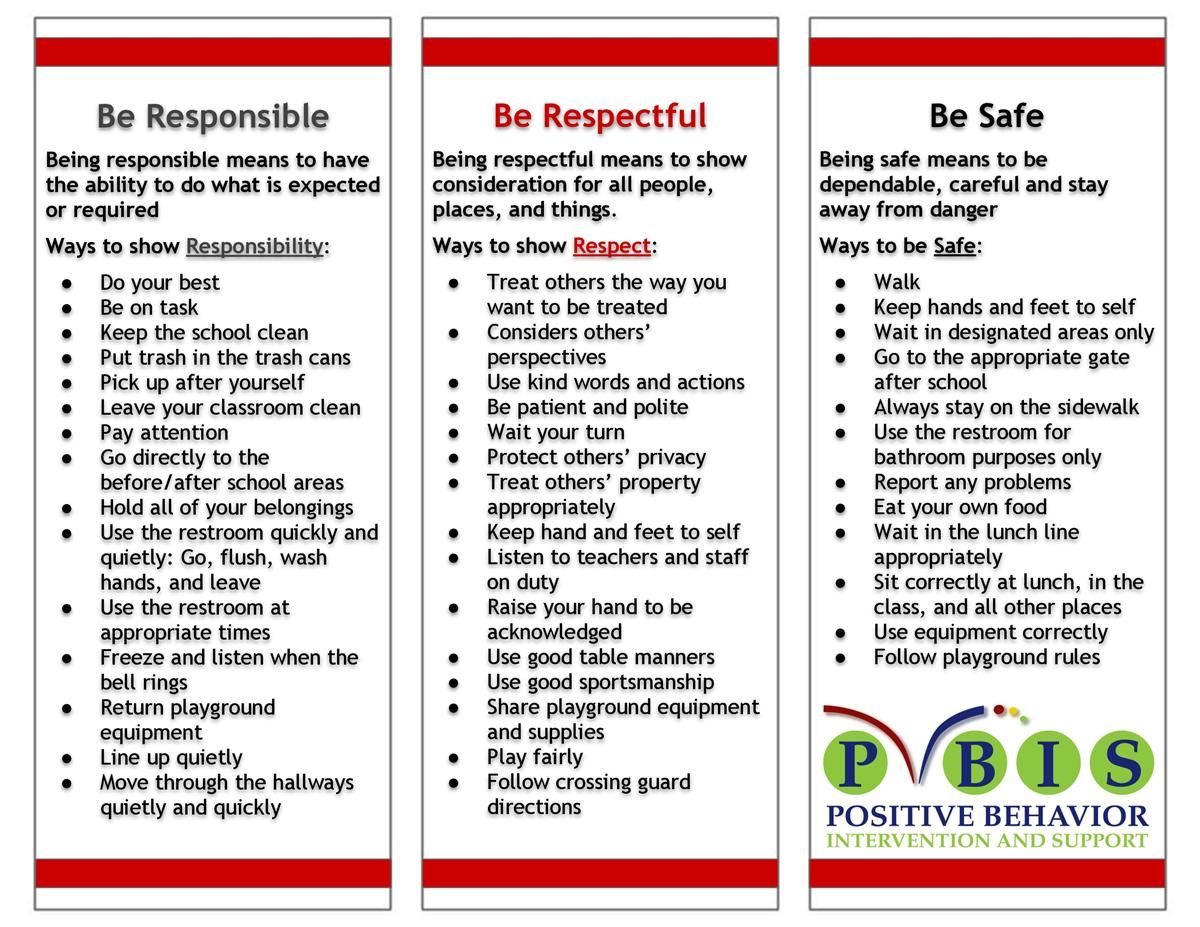 Rick Morris Behavior Clionstrates exemplary behavior hone call home, email, or notification on daily behavior calendar.
Incident Logs
Incident Logs are used for minor offenses.
Examples: running before, during, or after school, pushing, playing after bell, using bathroom after the bell …
Parent signature REQUIRED
Students return signed slips the following day, or they will miss recess until forms are returned.
Grades 1-6
Incident Logs will warrant the following consequences (per trimester):
1st: Warning
2nd: Loss of a recess and citizenship grade on the report card lowered one level
3rd: Office referral for 1 lunch detention
4th: Parent/Student/Teacher Conference with an Administrator
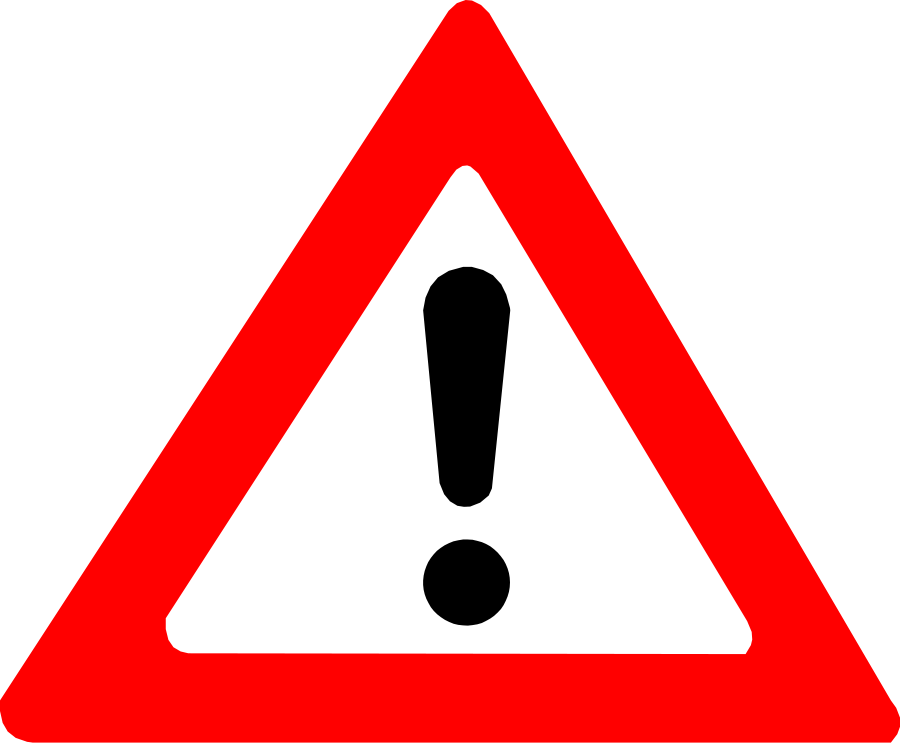 Behavior Expectation Rewards
Student’s will earn AIM High points for positive behavior both in the classroom and on the playground.
Students will be able to redeem points to purchase prizes!
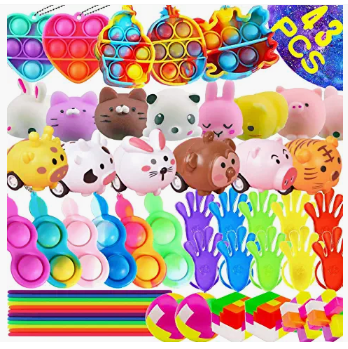 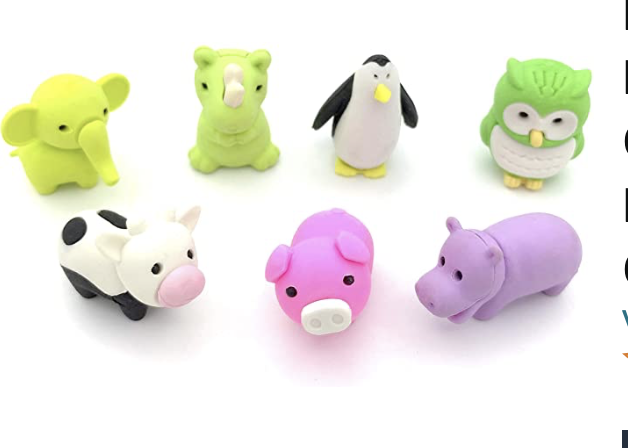 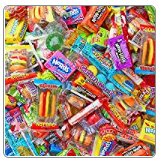 Student Recognition
There will be 3 award assemblies this year- 1 each trimester.

 Top Flight 
 Captain
Lieutenant 
Perfect attendance (no absences, and no more than 2 tardies or leaving school early)
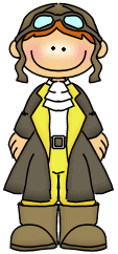 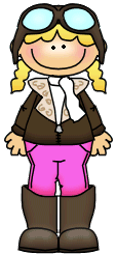 We’re College Bound!Graduating Class of 2039!
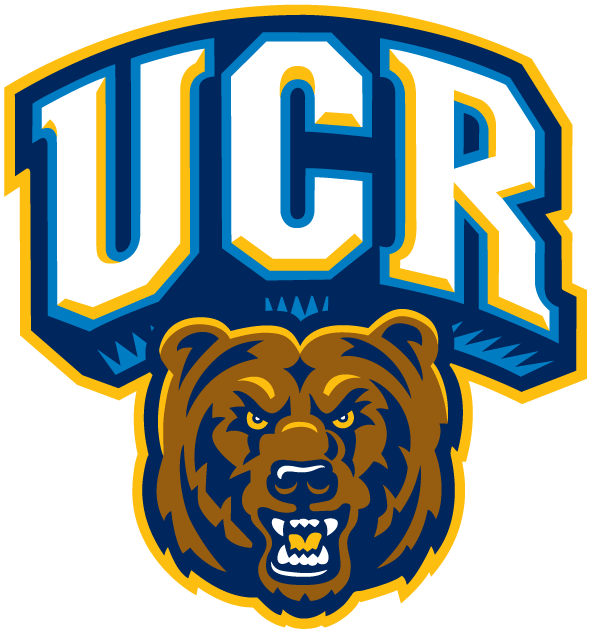 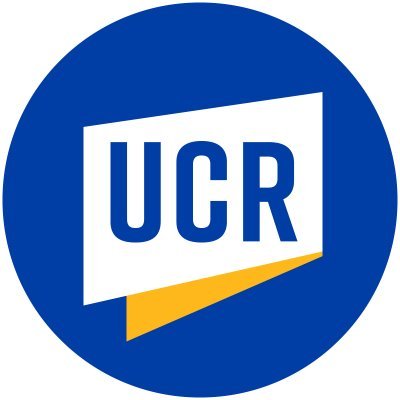 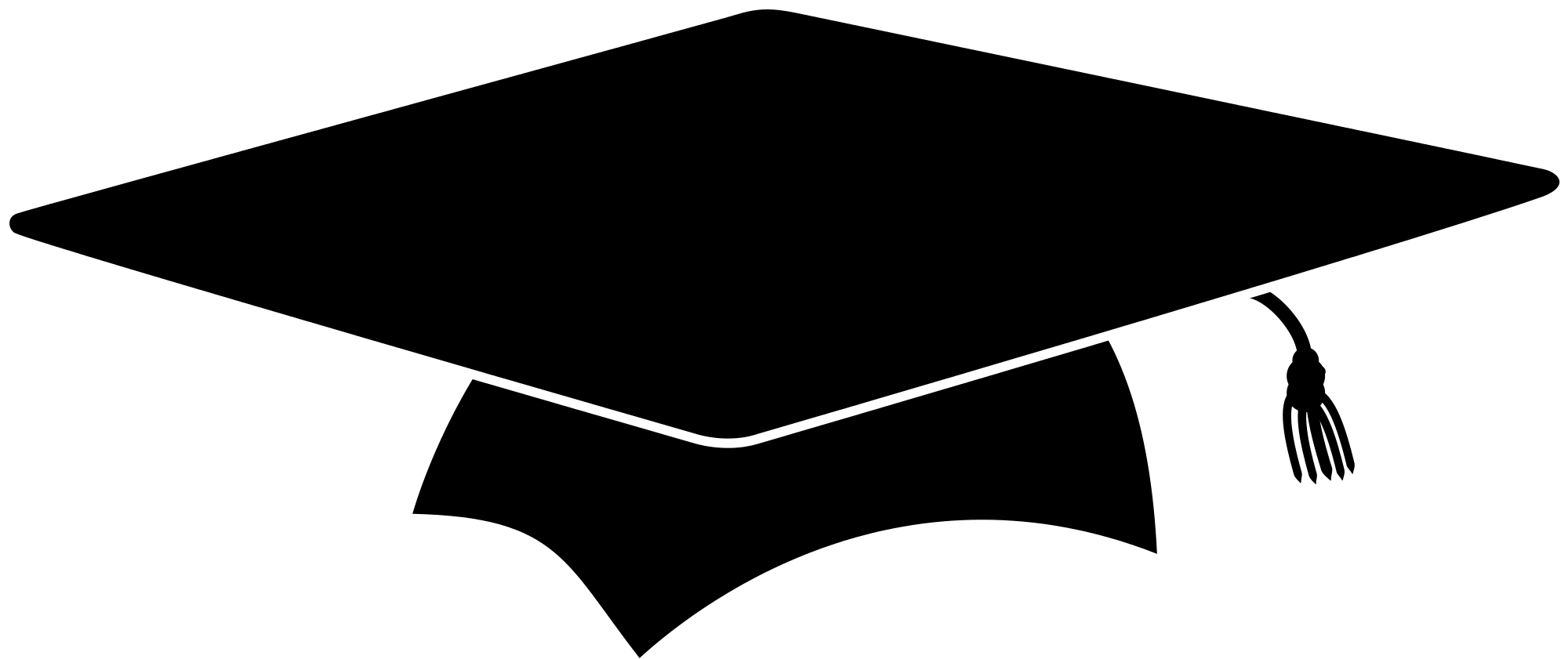 Weekly Spirit Days: 
Wear a College Bound shirt every Monday and 
Aviator shirt on Fridays!
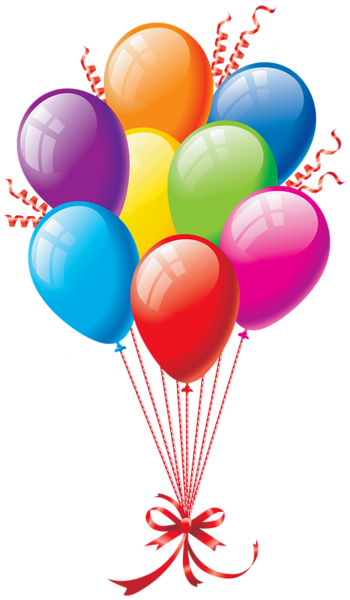 Birthdays
Birthdays will be celebrated in class with a birthday song. Students will be given a birthday pencil & certificate. 

ANY treats must be brought with the student or personally delivered by the parent to the classroom. The office WILL not deliver items. 

Students will receive the treats right before dismissal. Napkins must be included if treats are given.

Birthday invitations can only be given out before/after school off campus. No invitations will be passed out in the classroom.
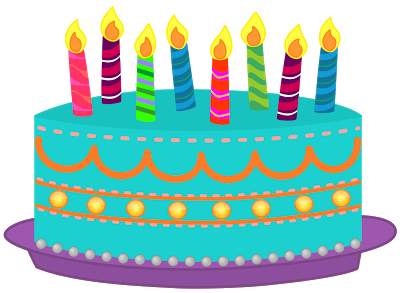 Personal School Supplies
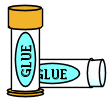 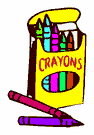 Please replenish necessary school supplies throughout the year as needed.
Pencils, Paper, Crayons, Glue Sticks, etc.
3-spiral notebooks for ELA, Math and Science.
Please pack a lip balm in your child’s backpack.
 Please pack their sweaters as they do get cold throughout the day.
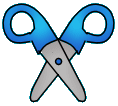 Classroom Donations
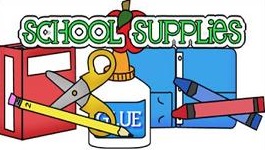 White and (Pastel) Color Cardstock
Crayons/Color Pencils
Tissue Paper 
Pencils
Kleenex
Wet Wipes (hands) & Clorox Wipes (classroom)
Amazon Gift Cards
Amazon Wish List
https://www.amazon.com/hz/wishlist/ls/23PLD8PZ3AKGY?ref_=wl_share
PTO
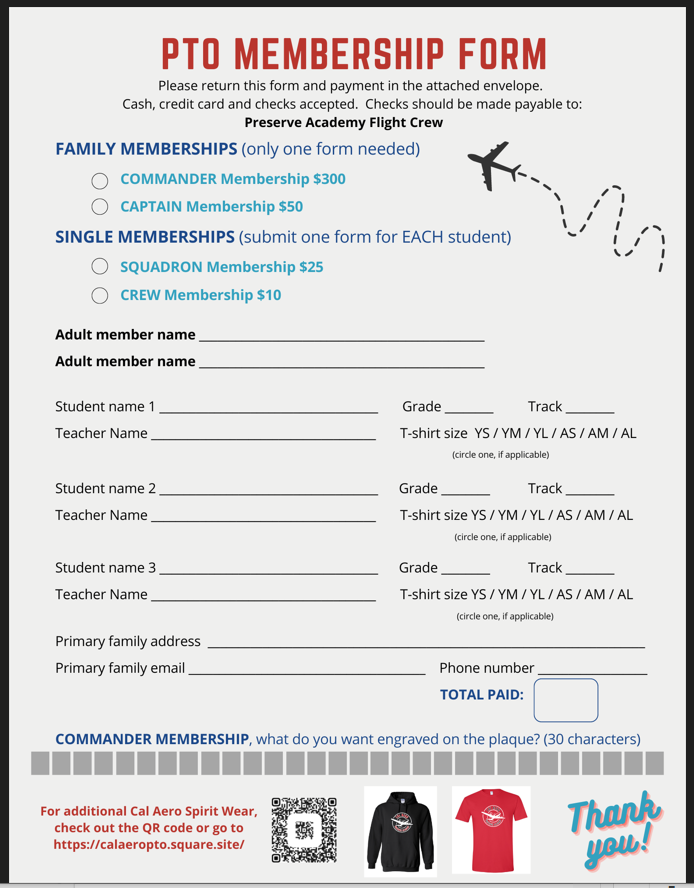 PTO
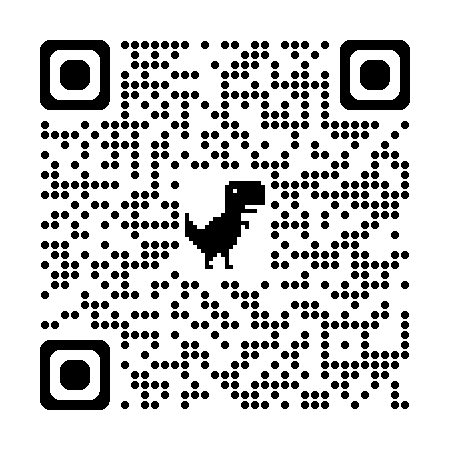 Follow Cal Aero PTO online:

Facebook 
https://www.facebook.com/calaeropto
Instagram
https://www.instagram.com/calaeropto/

Get involved!
If you want to participate, here's how:
 
Sign up to be a room parent
Room parents work closely with PTO to put on events for the school and communicate information back to other parents.
 
Be on the lookout for the PTO Membership Drive
The annual PTO Membership Drive will start in August with fun prize giveaways, including t-shirts and water bottles!  Classes with over 80% membership participation will receive a party!  Please donate what you can to support extracurricular activities on campus!
 
Come to the next meeting!
The next PTO meeting will be on TUESDAY, August 13th at 6:30pm, at the Parkhouse Movie Theater.  
 
Spirit Wear
Go back to the gym tonight to get your Cal Aero Spirit Wear for Spirit Day Fridays!
 
Questions or Concerns?
Email us at calaeropto@gmail.com
PTO President: Brandy Jones
Instagram
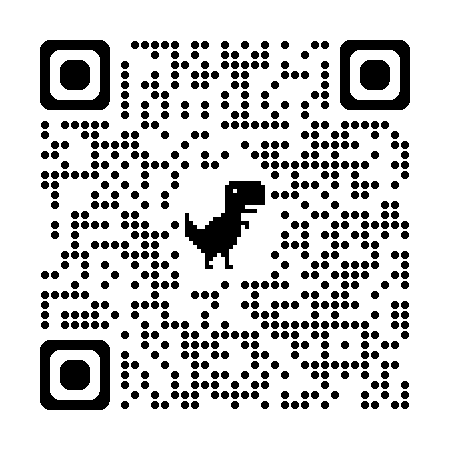 Facebook
https://www.chino.k12.ca.us/Page/53048
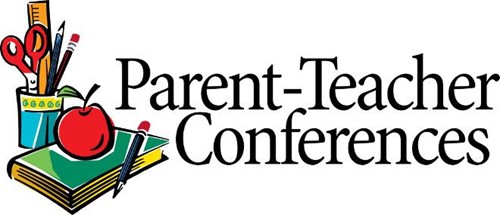 Parent-Teacher Conferences are coming up. 

8/19 – 8/21
	These are minimum days!

Please sign up for a date/time on Sign-Up Genius.
www.signupgenius.com/go/10C0A4DACAE22A2F8C43-50365702-delgado
Communication: Parent Square
https://www.chino.k12.ca.us/Page/48972
Contact Information
   
Please feel free to send me a message on Parent Square or an email regarding any questions or concerns.
        
        Cal Aero Preserve – (909) 606-8531
      
         Madison_Delgado@chino.k12.ca.us


Please contact me if you are interested in volunteering. 
***We need a Meet the Masters Parent & Room Parents. Please see sign up sheet.

 I’m looking forward to a terrific year!
                          Thank you ☺
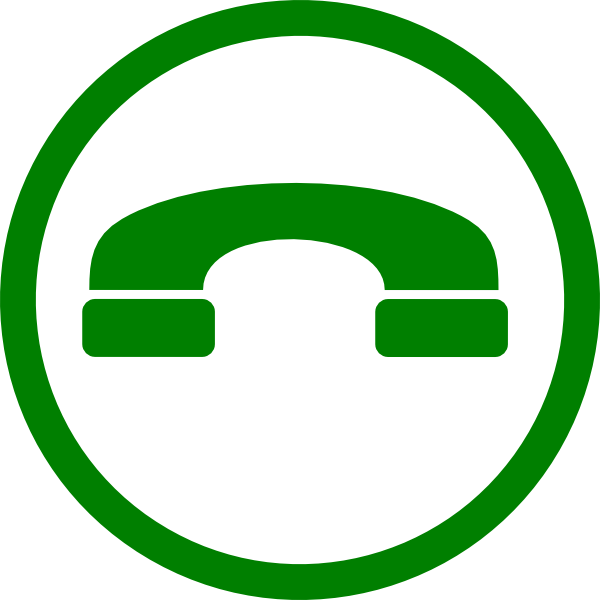 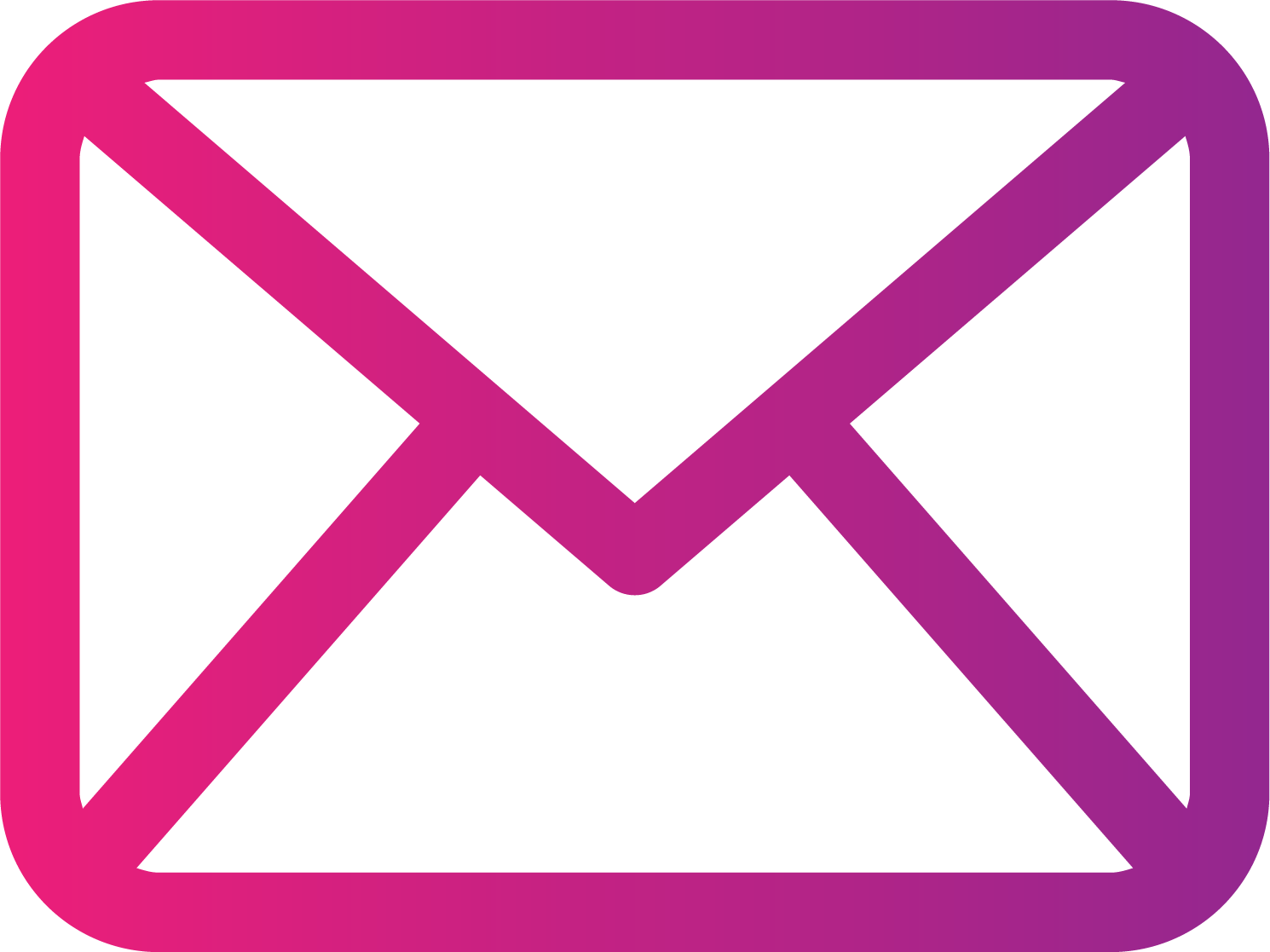